Автор: Насырова О.Н.МБОУ «Школа №62»
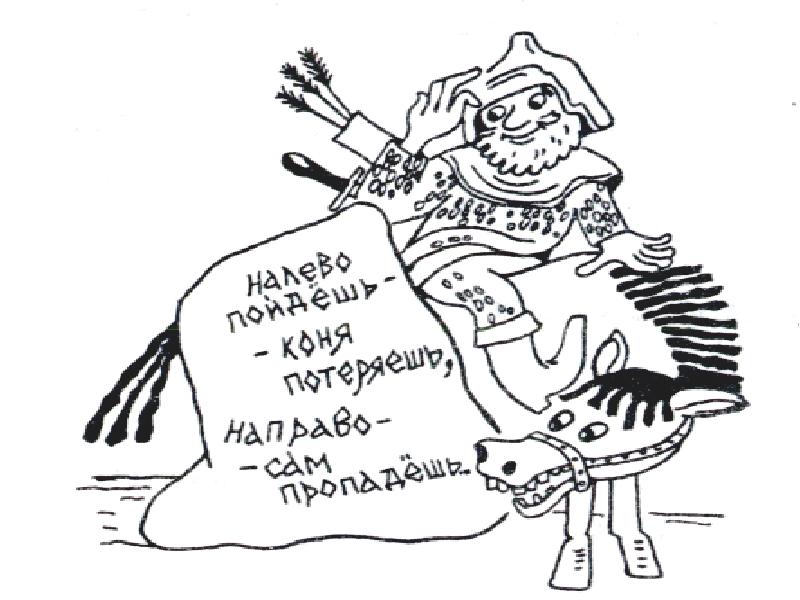 «Идет налево – песнь заводит,
 Направо – сказку говорит...»
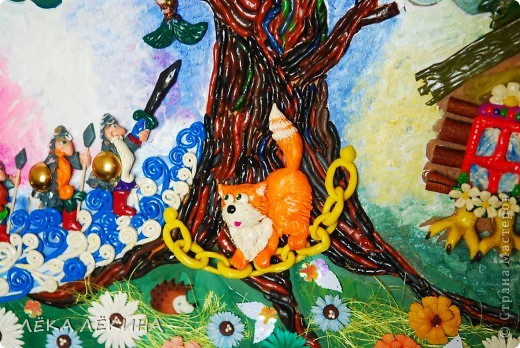 «Кабы я была царица,
- Говорит одна девица,
- То на весь крещеный мир
 Приготовила б я пир». 
«Кабы я была царица,
- Говорит ее сестрица,
- То на весь бы мир одна 
Наткала б я полотна». 
«Кабы я была царица,
- Третья молвила сестрица,
- Я б для батюшки-царя Родила богатыря»
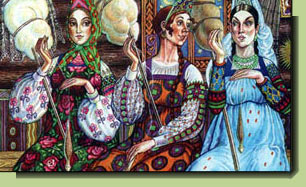 Тема урока: Алгоритмическая конструкция «Ветвление»
Цель урока: Знакомство с алгоритмической конструкцией «ветвление»
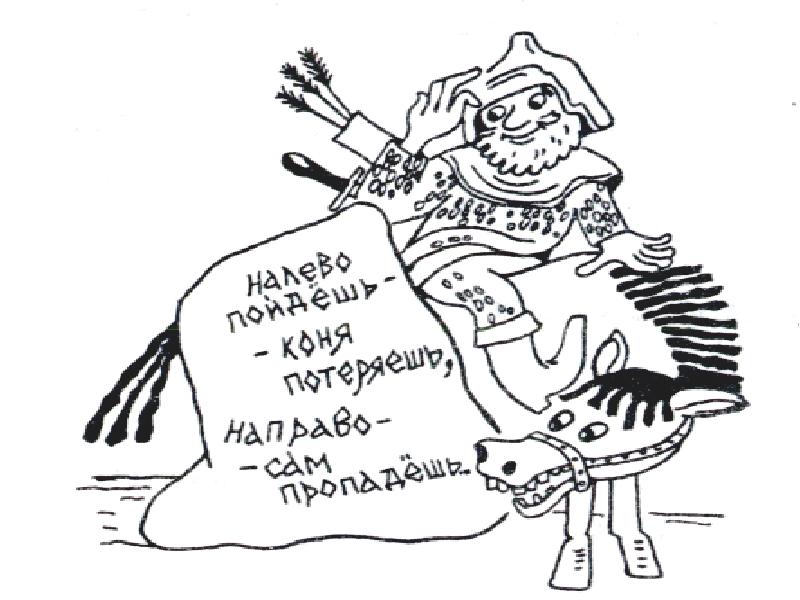 Карта урока
выставляются баллы от 0 до 5, оценивая свою работу на каждом этапе урока
Диктант
Вариант 1
a:=2
b:=a+4
b:=1-b
c:=-b+3*a
Вариант 2
a:=5
b:=a+6
b:=-a
c:=-a-2*b
Иван царевич и серый волк, Алеша попович
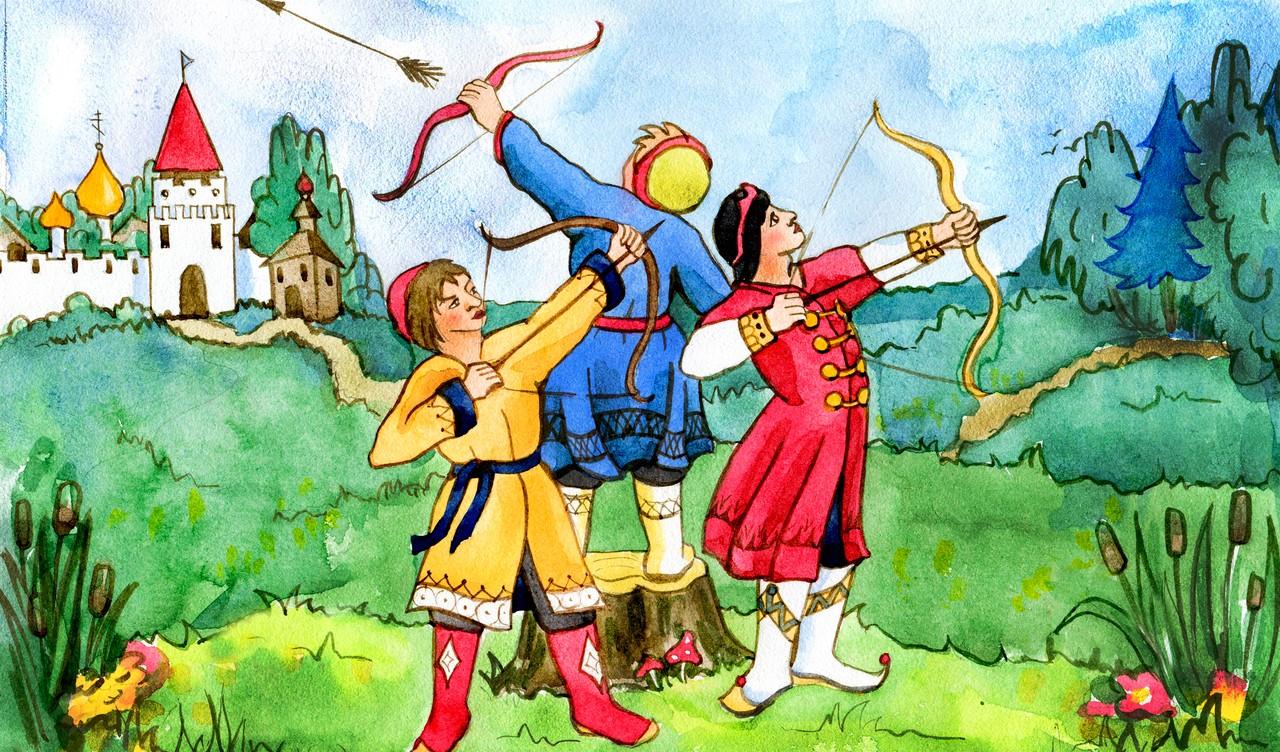 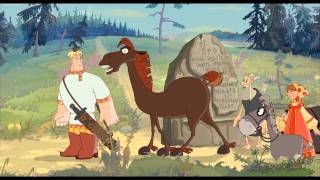 Царевна лягушка
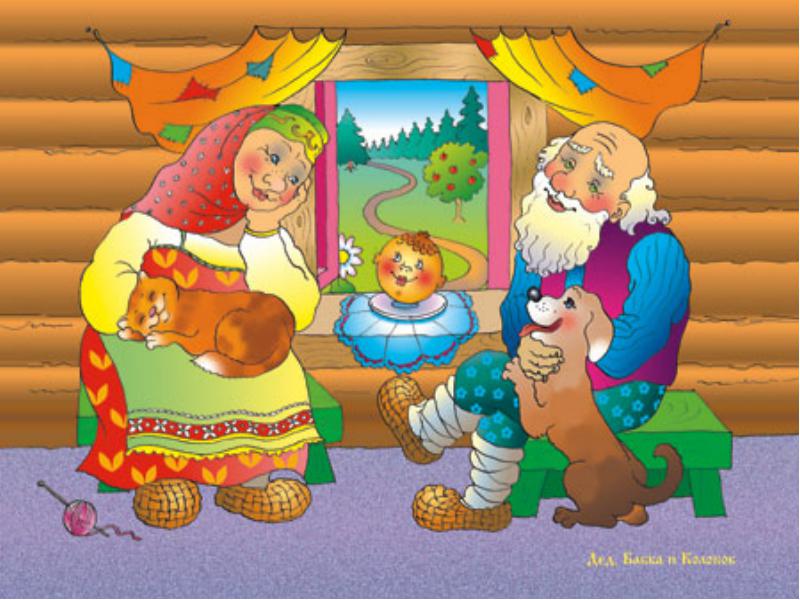 Колобок
ЕСЛИ <условие>, ТО <действие 1> ИНАЧЕ <действие 2>
Например: 

ЕСЛИ <выполню уроки>, ТО <пойду гулять на улицу>,
                                                 ИНАЧЕ <останусь дома>
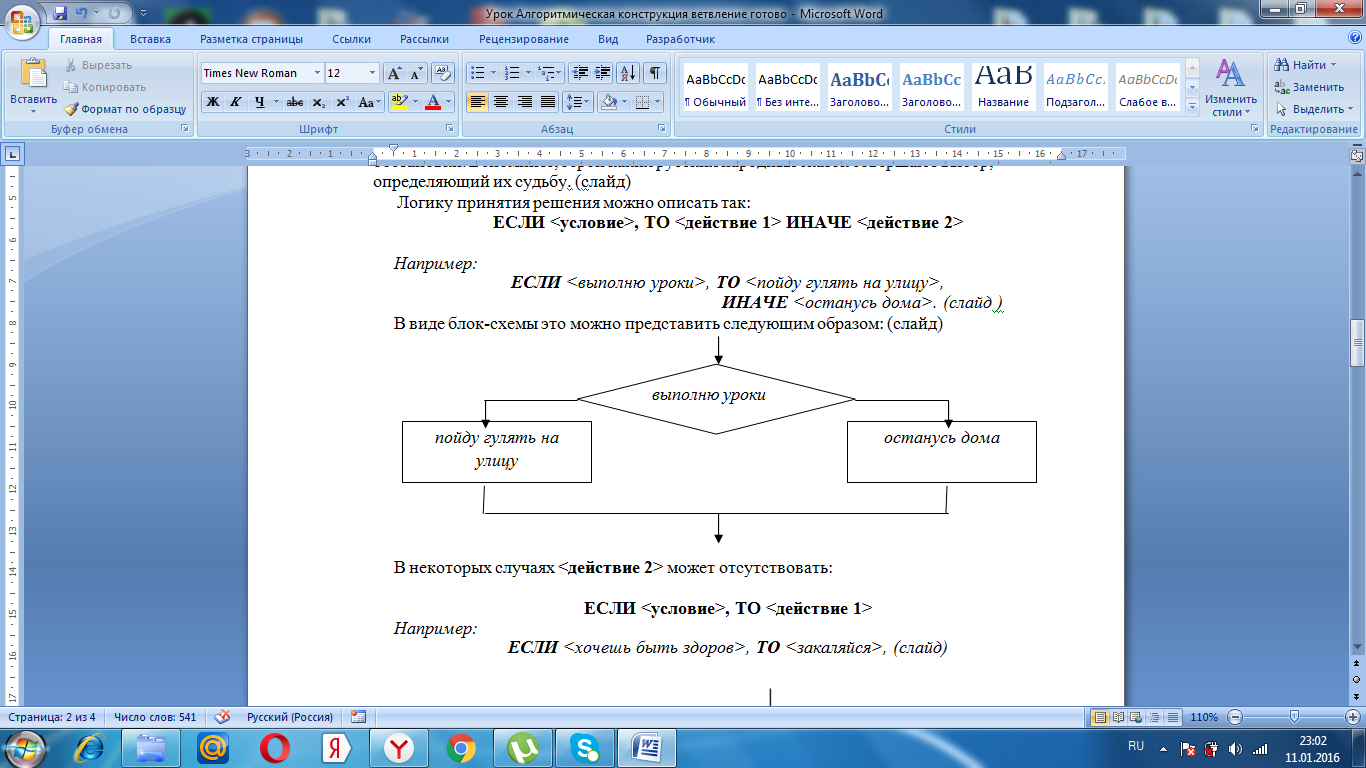 ЕСЛИ <условие>, ТО <действие 1>
Например: 

                      ЕСЛИ <хочешь быть здоров>, ТО <закаляйся>
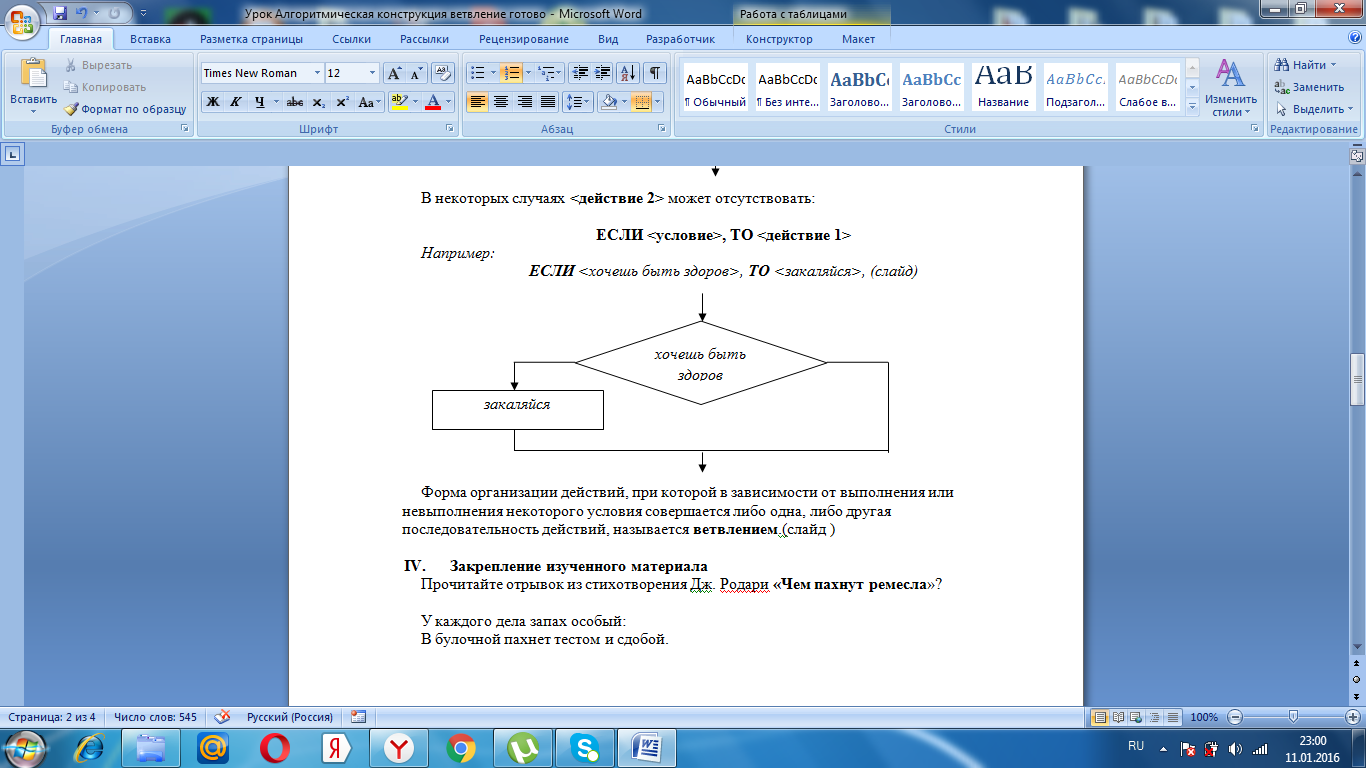 Алгоритмическая конструкция «Ветвление»
Форма организации действий, при которой в зависимости от выполнения или невыполнения некоторого условия совершается либо одна, либо другая последовательность действий, называется «ветвлением»
«Чем пахнут ремёсла?»
отрывок из стихотворения 
Дж. Родари 

У каждого дела запах особый:
В булочной пахнет тестом и сдобой. 
Мимо столярной идешь мастерской 
Стружкою пахнет и свежей доской.
Пахнет маляр скипидаром и краской. 
Пахнет стекольщик оконной замазкой. 
Куртка шофера пахнет бензином, 
Блуза рабочего — маслом машинным.
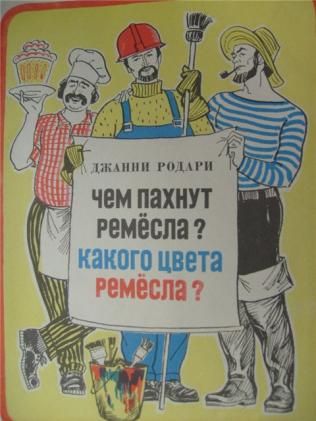 Решение квадратного уравнения
Модель задачи
ax2+bx+c=0
Формализация задачи
D:=b2-4*a*c
если D>0, то x1
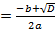 x2:=
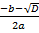 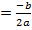 если D=0, то
x:
если D<0, то корней нет
Решение квадратного уравнения
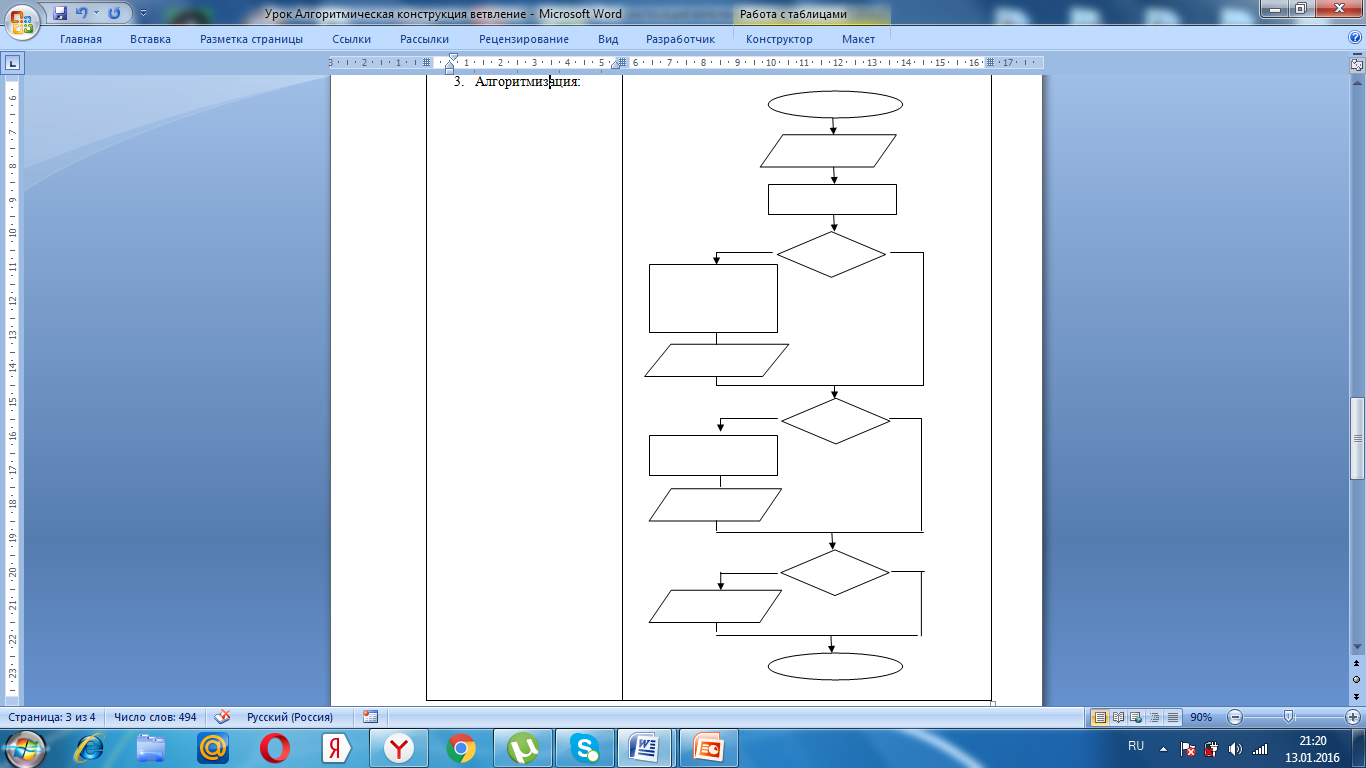 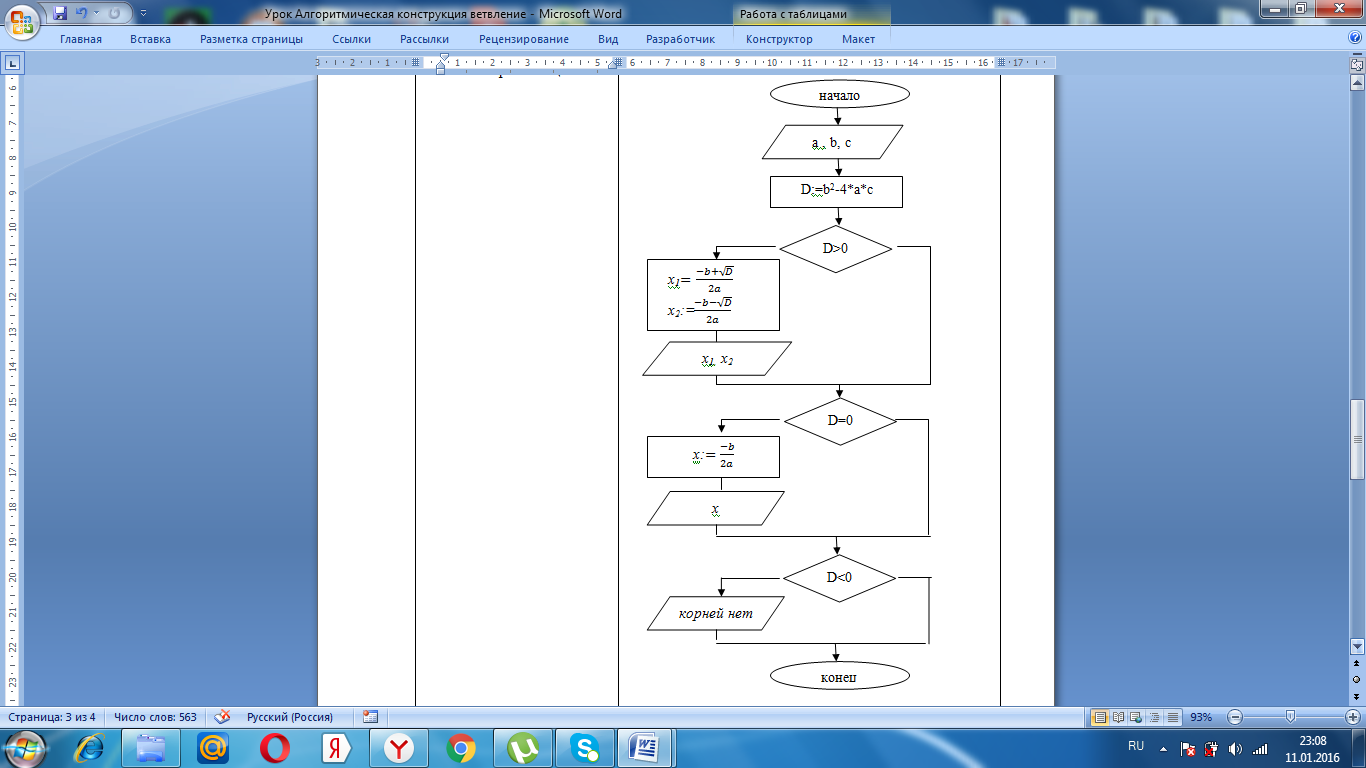 Алгоритмизация задачи
Домашнее задание
Привести примеры литературных произведений, в которых встречаются алгоритмические конструкции «ветвление».

Записать их с помощью блок-схем.
Выставление отметок
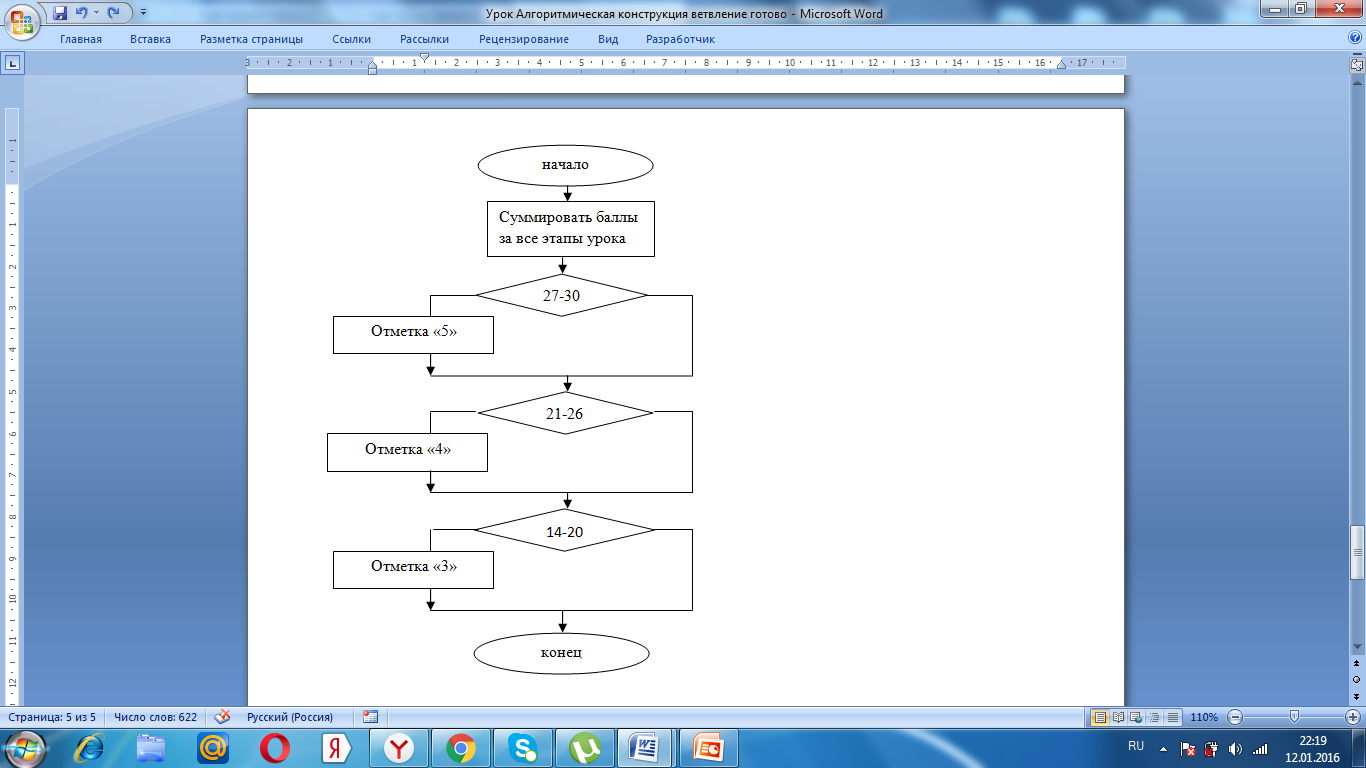 Спасибо за урок!